HATS6DS46BWIFI
Komínová digestoř I-LINK Series 6 – šíře 60 cm
Odtah a recirkulace, energetická třída A+, dotykové ovládání, připojení přes Wi-Fi nebo Bluetooth
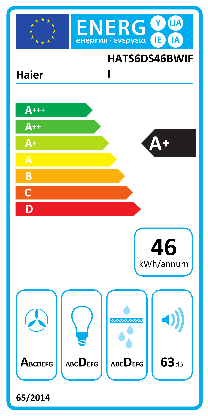 Hlavní vlastnosti
Roční spotřeba energie (kWh/rok)		46
Energetická třída			A+
Třída účinnosti proudění tekutin		A
Třída účinnosti osvětlení		D
Třída účinnosti tukové filtrace		D
Průtok vzduchu min/max/booster (m3/hod)	318/571/852
Hlučnost min/max/booster (dB(A))		56/63/74

Funkce
Odtah a recirkulace
Preci Synch – Ovládání pomocí smartphonu a připojení k Wi-Fi/Bluetooth
Dotykové ovládání
5 rychlostních stupňů, Booster – rychlé zvýšení rychlosti na max
Časovač
Vzduchový deflektor a zpětná klapka

Konstrukce
Motor 1 × 270W (DC-1000)
Osvětlení 26 cm bílý LED pásek – 6000K: 1 × 8W 
Sací potrubí Ø 150 mm
Redukce 120 mm

Příslušenství
Tukový hliníkový filtr (2x)
Pachový uhlíkový filtr je součástí balení (FCR17 (2ks/balení))
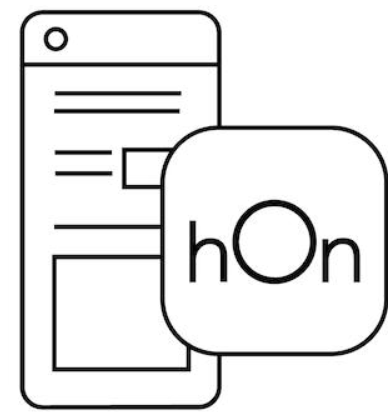 Ovládání na dálku pomocí aplikace hOn
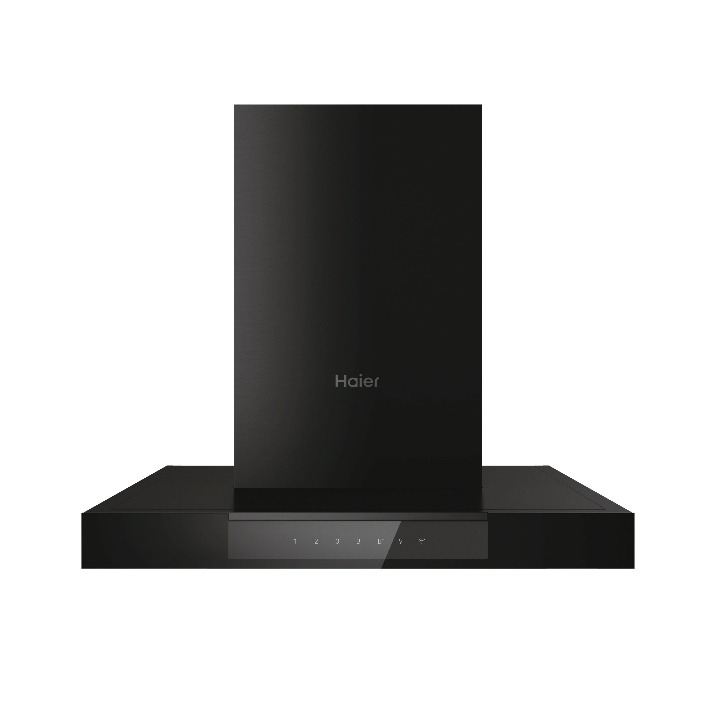 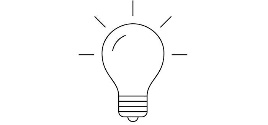 Bezdotyková technologie ovládání chladničky
LED osvětlení
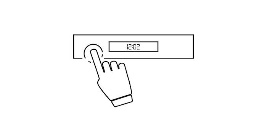 Dotykové ovládání
60 cm
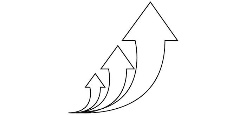 Booster
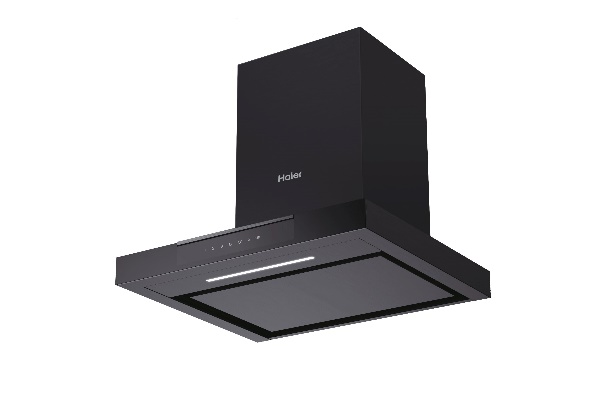 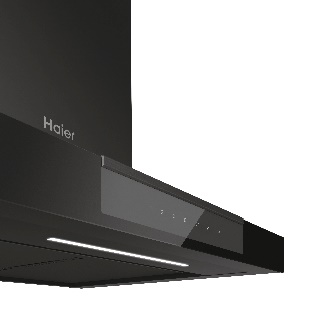 Logistická data
Kód		36901709
EAN		8059019040004
Barva		Černá
Rozměry výrobku V × Š × H (mm)	547-1027 × 600 × 504
Čistá váha výrobku (kg)	14,2
Rozměry balení V × Š × H (mm)	560 × 645 × 380
Hmotnost s obalem (kg)	16,35